Exploiting Dynamic Phase Distance Mapping for Phase-based Tuning of Embedded Systems
Tosiron Adegbija and Ann Gordon-Ross+
Department of Electrical and Computer Engineering
University of Florida, Gainesville, Florida, USA
+ Also Affiliated with NSF Center for High-Performance Reconfigurable Computing
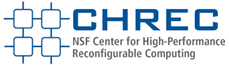 This work was supported by National Science Foundation (NSF) grant CNS-0953447
Introduction and Motivation
Embedded systems are pervasive and have stringent design constraints
Constraints: Energy, size, real time, cost, etc.
System optimization is challenging due to numerous tunable parameters
Tunable parameters: parameters that can be changed
E.g., cache size, associativity, line size, clock frequency, etc.
Many combinations  large design space
Multicore systems result in exponential increase in design space
Tradeoff design constraints
Design constraints (e.g., energy/performance)
Many Pareto optimal designs
Energy
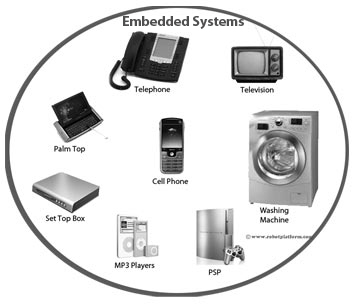 What is the
best design?
Pareto
optimal designs
Execution time
2
Parameter Tuning
Parameter tuning determines appropriate parameter values
Appropriate parameter values meet optimization goals and satisfy design constraints
Different applications have different parameter value requirements
Parameter values must match the application’s requirements
Wastes up to 62% average energy (Gordon-Ross ‘05) if inappropriate
Parameter tuning specializes tunable parameters to the changing application requirements to meet optimization goals (e.g., lowest energy, best performance)
Configuration: specific combination of parameter values
Best configuration: configuration that most closely meets optimization goals
Parameter tuning is challenging
Large design space 
Tuning overhead: energy/time consumed during tuning
Our contribution
Simplify parameter tuning, reduce tuning overhead
3
2KB
2KB
2KB
2KB
Way shutdown
Way concatenation
2KB
2KB
2KB
2KB
Configurable Line size
2KB
2KB
2KB
2KB
8 KB, 2-way
4 KB, 2-way
2KB
2KB
2KB
2KB
8 KB, 4-way base cache
2KB
2KB
2KB
2KB
16 byte physical line size
8 KB, direct-mapped
2 KB, direct-mapped
Parameter Tuning – Cache Tuning
Caches account for up to 50% of embedded system’s power. 
Caches are a good candidate for energy optimization 
Requires configurable cache
A Highly Configurable Cache (Zhang ‘03)
Tunable Asociativity
Tunable Line Size
Tunable Size
4
Executing in base 
configuration
Download application
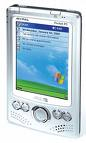 Energy
Cache Tuning
Tunable cache
TC
Tuning hardware
TC
TC
TC
TC
TC
TC
TC
TC
TC
TC
Dynamic Tuning
Dynamic tuning changes system parameter values at runtime
Dynamically determines best configuration with respect to optimization goals (e.g., lowest energy/best performance)
Requires tunable hardware and tuning hardware (tuner)
Tuner evaluates different configurations to determine the best configuration
Cache energy savings of 62% on average!
(Gordon-Ross ‘05)
Lowest energy
Execution time
Microprocessor
5
Download application
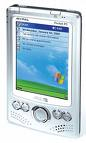 Tunable cache
TC
Tuning hardware
TC
TC
TC
TC
TC
TC
TC
TC
TC
TC
Dynamic Tuning
Advantages
Adapts to the runtime operating environment and input stimuli
Specializes configurations to executing applications
Disadvantages
Large design space
Challenging to determine the best configuration
Runtime tuning overhead (e.g., energy, power, performance)
Energy consumed and additional execution time incurred during tuning
Microprocessor
6
Base energy
Energy Consumption
Application-tuned
Phase-tuned
Change configuration
Time
Phase-based Tuning
Applications have dynamic requirements during execution
Different phases of execution
Tune when the phase changes, rather than when the application changes
Phase = a length of execution where application characteristics are relatively stable
Characteristics: cache misses, branch mispredictions, etc
Time varying behavior for IPC, level one data cache hits, branch predictor hits, and power consumption for SPEC2000 gcc (using the integrate input set)
Greater savings when tuning is phase-based, rather than application-based
7
Phase-based Tuning
Phase classification
Variable length intervals
Fixed length intervals
Application x
Profiler
Conf1
Conf2
Conf4
Conf5
Conf3
How do we determine the best configuration
for the different phases?
8
[Speaker Notes: Divide application into fixed or variable length intervals
Group intervals with similar characteristics
5 different configurations work best for the phases in this scenerio]
Energy
Energy
Execution time
Execution time
Previous Tuning Methods
Exhaustive method
Analytical method
Heuristic method
A lot of tuning
overhead
Energy
Energy
Energy
Energy
Execution time
Possible Cache Configurations
Possible Cache Configurations
Possible Cache Configurations
Less tuning
overhead
No tuning overhead 
but computationally
complex/not dynamic
Previous work proposed Phase Distance Mapping (PDM): 
a low-overhead and dynamic analytical method.
9
Phase Distance Mapping (PDM)
Phase distance
ranges
Configuration
change from
Cb
New phase
Previously characterized phase
Base phase
Phase Pi
Ci
??
d (Pb, Pi)
Phase distance
Distance windows
Configuration distance
10
Phase Distance Mapping (PDM)
Statically defined
PDM’s limitations
Unknown applications/
general purpose systems?
Needed to know/analyze 
applications a priori
Distance windows
Design time overhead!!!
Base phase
Most prominent application
domain
11
Phase Tuning Architecture
Phase tuning architecture consists of phase characterization hardware
Phase characterization determines phase’s best configuration
Phase characterization hardware orchestrates PDM
Processor
core 1
Instruction cache
Instruction cache
L1
L1
Changes the tunable
hardware and evaluates
each configuration
Data cache
Data cache
On-chip components
Phase characterization hardware
Tuner
Main Memory
Phase 
 classification 
module
Phase 
 history 
table
PDM module
Distance window 
table
Groups similar intervals 
into phases
Processor
core 2
Stores phase characteristics
and configurations
Determines a new phase’s
best configuration
12
Contributions
We present DynaPDM: dynamic phase distance mapping
Alleviates design time effort
Shorter time-to-market
Maximizes energy delay product (EDP) savings
Defines distance windows during runtime
Dynamically designates base phase and calculates configuration distances
Specializes distance windows to dynamic system and application behavior
Low overhead, dynamic method for determining phase’s best configuration
DynaPDM evaluation
DynaPDM effectively determines best configuration with minimal designer effort
Applicable to general purpose embedded systems with disparate unknown applications (e.g., smartphones, tablets, etc.)
DynaPDM compared to PDM
Quantify DynaPDM’s EDP improvement over PDM
Achieves higher EDP savings than PDM without extensive a priori application analysis
13
DynaPDM: Dynamic Phase Distance Mapping
14
Phase Characterization
Used for comparison. 
Best configuration determined 
a priori or at runtime.
DynaPDM is part of phase characterization
Determines a phase, Pi’s best configuration
Base phase, Pb
Pb
Phase
classification
Phases/ phase characteristics
Phase history table
CP1?
Phase P1
executed
Pb
P1
CPb
CPb
x
x
CP1
P2
P1
P1
New phase, P1
x
P3
P2
P4
P3
x
x
P4
DynaPDM
CP1
P1 configuration, CP1
15
DynaPDM
New phase, P1
d (Pb, P1)
Distance window table
Execute P1
in ConfigP1
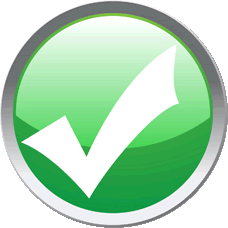 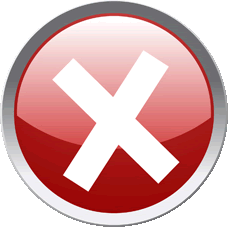 CD3
DW3
Phase history table
Calculate
ConfigPi
P1
ConfigP1
Create new
DW
Initialize
DW
16
DynaPDM
Creating new distance windows
Windows defined by upper bound WinU and lower bound WinL
Phase distance D maps to a distance window if: 
WinL < D < WinU
Distance window size Sd = WinU – WinL
Empirically determined Sd = 0.5 as generally suitable for embedded processor applications
If D < Sd, WinL = 0, and WinU = Sd
WinUmax determines maximum number of new distance windows
If D > WinUmax, D maps to WinUmax < D < ∞
Maximum number of distance windows = WinUmax/Sd
If Sd < D < WinUmax, 
WinL = x | x ≤ D, x mod Sd = 0, x + Sd > D
17
DynaPDM
Initializing distance windows (DW)
New DW?
Set most recently used configuration 
as first phase’s initial configuration
Tune cache size
Tune cache
parameters
Tune associativity
n allows limited number of phase 
executions to hone configurations closer 
to the optimal
 trades off improved configuration efficacy for 
tuning overhead
 depends on system’s application/phase 
persistence
Tune line size
Execution j ≤ n?
Power-of-two 
increments until 
EDP increases
Yes
No
Defines DW’s
configuration
distance
Stop tuning;
Store lowest EDP 
configuration
Continue tuning
18
Experimental Results
19
Experimental Setup
Experiments modeled closely with PDM
Design space
Level 1 (L1) instruction and data caches: cache size (2kB 8kB); line size (16B64B); associativity (direct-mapped4-way)
Base cache configuration:
L1 instruction and data caches: cache size (8kB); line size (64B); associativity (4-way)
16 workloads from EEMBC Multibench Suite
Image processing, MD5 checksum, networking, Huffman decoding
Each workload represented a phase
Simulations
GEM5 generated cache miss rates
McPAT calculated power consumption
Energy delay product (EDP) as evaluation metric
=  system_power * (total_phase_cycles/system_frequency)2
20
Experimental Setup
Workloads








Optimal configurations determined by exhaustive search
Used to compare DynaPDM and PDM results
Perl scripts implemented DynaPDM and PDM
Distribution of application phases used in experimental setup
21
Results
DynaPDM’s
configurations
1% of
the optimal!
47%
28%
Base phase
Used rotate-16x4Ms32w8 as base phase
EDP savings calculated with respect to base configuration
DynaPDM achieved 28% average EDP savings overall
Savings as high as 47% for 64M-rotatew2
On average, within 1% of optimal
EDP improved over PDM by 8%
DynaPDM improved over PDM and eliminated design-time effort!
22
Results
Effects of n = 3 on EDP normalized to optimal cache configurations
n = maximum number of phase executions
Number of phase executions
Determined optimal configurations 
in ≤ 3 executions!
DynaPDM determined
optimal configurations
23
Results
Tradeoffs of Sd with percentage of phases tuned at runtime
Number of distance windows/
tuned phases/
tuning overhead
Larger Sd
Number of distance windows/
tuned phases/
tuning overhead
Smaller Sd
Tradeoffs of Sd with percentage EDP savings
Balance between tuning 
overhead and EDP savings
Sd = 0.5
Larger Sd
EDP savings
24
Conclusions
DynaPDM: Dynamic Phase Distance Mapping
Correlates known phase’s characteristics and best configuration with a new phase’s characteristics to determine new phase’s best configuration
Reduces tuning overhead
Compared DynaPDM with most relevant prior work: PDM
PDM required a priori knowledge of applications and extensive design-time effort
Not suitable for large or general purpose systems
DynaPDM eliminated design-time effort
DynaPDM achieved EDP savings of 28% and determined configurations within 1% of the optimal: 8% improvement over PDM
Future work
Evaluate DynaPDM’s scalability to many-core systems
Explore more complex systems with additional tunable parameters
25
Questions?
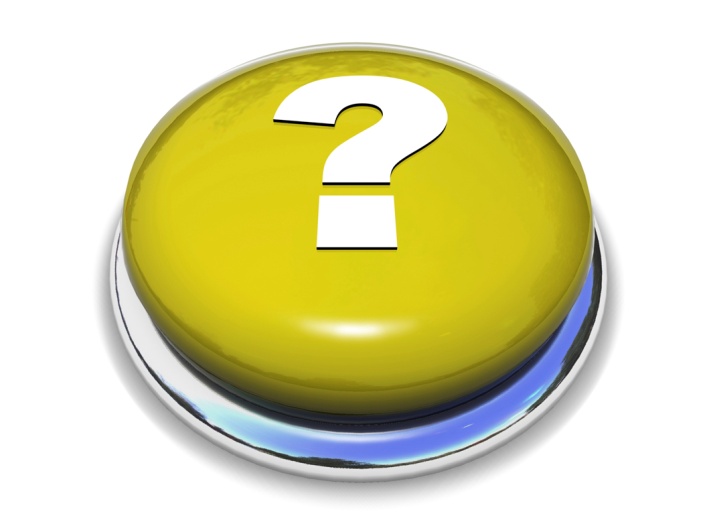 26